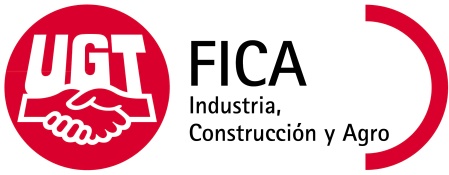 Impacto en el empleo, tiempo de trabajo, salarios y beneficios.
Carmelo Ruiz de la Hermosa Reino
Secretario de Política Industrial de UGT FICA
¿Cómo compartir el valor añadido?
1
2
Índice de Economía y Sociedad Digital (DESI)
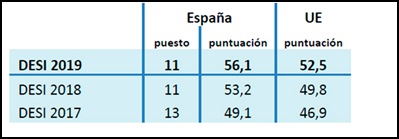 Trabaja con los indicadores sobre el rendimiento digital de Europa y rastrea el progreso de los Estados miembros de la UE encompetitividad digital
España: Puesto 11
3
Dimensión de capital humano de DESI 2019
Finlandia y Estonia
Cuenta con 2 subdimensiones: 'habilidades de usuario de internet' y 'habilidades avanzadas ydesarrollo
Luxemburgo, Paises Bajos y Suecia
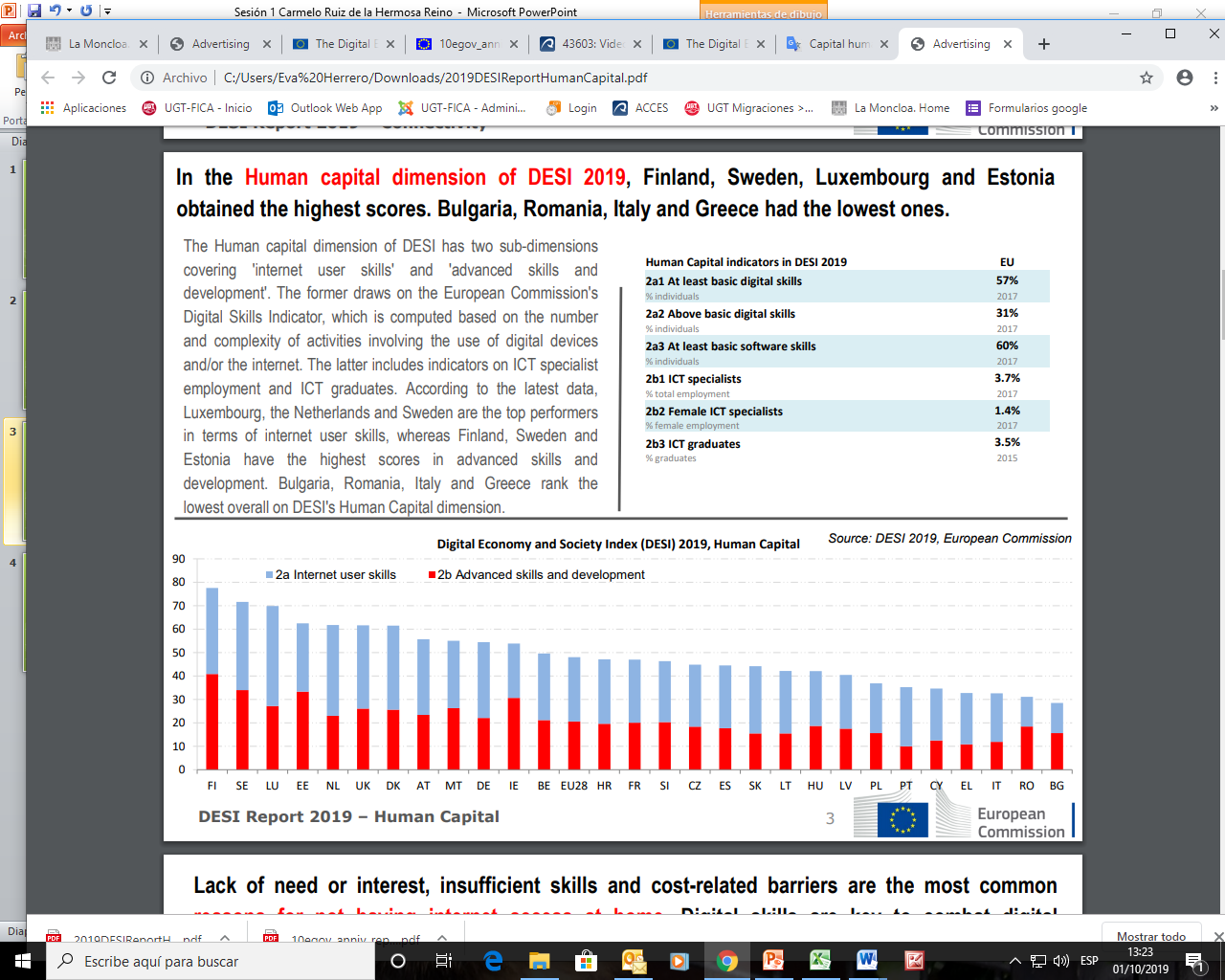 2b Desarrollo de habilidades avanzadas
%empleo total
% empleo femenino
% graduados
UE28
España: Puesto 17
Este último incluye indicadores sobre especialista en TIC
graduados en empleo y TIC
4
Entre un 82 y un 89% de la fuerza laboral tienen habilidades básica y al menos la mitad está por encima
Habilidades digitales de la fuerza laboral de la UE
Las habilidades digitales son críticamente importantes para  llevar a cabo la transformación digital, dentro de una Europa digital inclusiva
Luxemburgo, Paises Bajos , Finlandia y Suecia
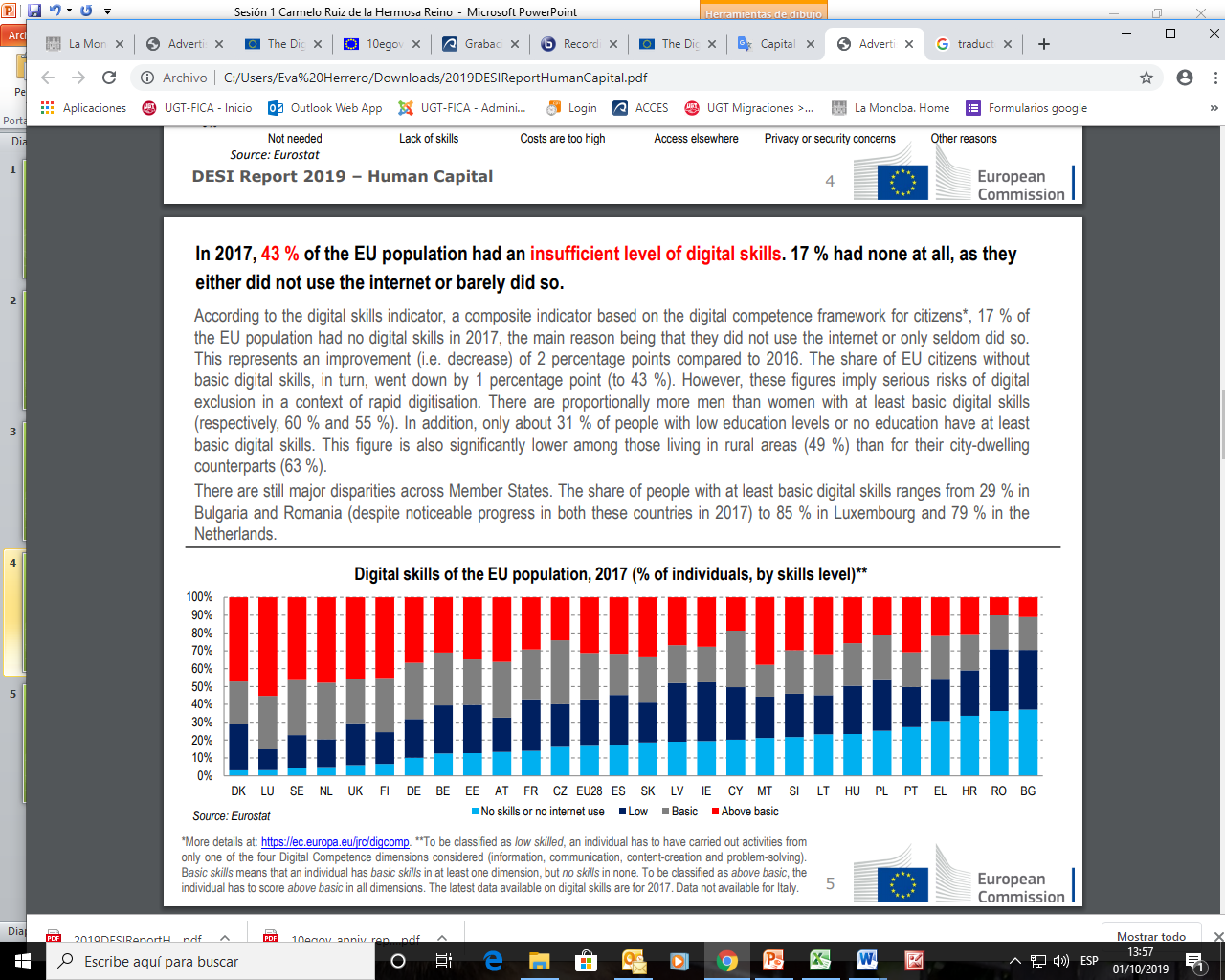 Sin habilidades
20%
Bajo
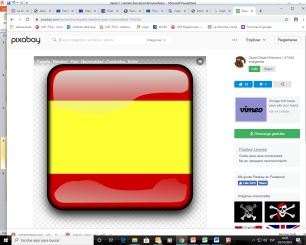 20%
Básica
30%
Por encima de básicas
30%
UE28
España
Este último incluye indicadores sobre especialista en TIC
graduados en empleo y TIC
Las habilidades digitales son críticamente importantes no solo para acceder al mercado laboral sino también
Las habilidades digitales son críticamente importantes no solo para acceder al mercado laboral sino también
también por aprovechar los beneficios de la transformación digital que actualmente está en marcha. Asegurarse de que la fuerza laboral de la UE tenga la
también por aprovechar los beneficios de la transformación digital que actualmente está en marcha. Asegurarse de que la fuerza laboral de la UE tenga la
las habilidades digitales necesarias, incluso abordando los déficits de habilidades digitales en ciertos grupos, como las cohortes mayores o los trabajadores manuales
las habilidades digitales necesarias, incluso abordando los déficits de habilidades digitales en ciertos grupos, como las cohortes mayores o los trabajadores manuales
Por lo tanto, sea esencial para lograr una economía y sociedad digital inclusiva
Por lo tanto, sea esencial para lograr una economía y sociedad digital inclusiva
5
Impacto de la digitalización en el empleo
La Unión Europea, advierte de la perdida en España durante los próximos 10 años






Riesgos para el mercado laboral:

Destrucción de empleo no acompañada de creación de nuevos puestos de trabajo
Polarización: trabajadores muy cualificados y trabajadores no cualificados
Precarización del mercado laboral
Invidualualización de las relaciones laborales
6.000.000 de empleos
Se reclaman medidas urgentes para hacer frente al impacto de la digitalización.
6
MUTACIONES EN LA ORGANIZACIÓN DEL TRABAJO, PERDEDORES Y GANADORES DE LA AUTOMATIZACIÓN
AUTOMATIZACIÓN DIGITAL DE SUSTITUCIÓN DE OCUPACIONES DESEMPLEO TECNOLÓGICO. APOCALIPSIS ROBÓTICO
La digitalización traerá perdedores‟ y „ganadores‟ en función de si el puesto de trabajo es más o menos susceptible de automatizar.
 La automatización no tendrá riesgo de destrucción de empleo, en tareas que impliquen la necesidad de razonamiento, de toma de decisiones en situaciones incidentales o de incertidumbre, con amplios conocimientos educativos. Más que un masivo desempleo tecnológico, lo que está produciendo ya la digitalización y la difusión de la robotización en la i40 es una reasignación o reconfiguración de tareas dentro de las ocupaciones.
. En el caso de España, ese riesgo sería de alrededor del 12% de
los empleos
Escenario pesimista que predice una situación de  emergencia y desempleo masivo  tecnológico por la entrada de la digitalización, entendida como Automatización (digitalización o robotización) por Sustitución
se predice que un 36% de los empleos españoles se encuentran en un elevado riesgo de automatización por la nueva ola de digitalización. 

Aparece el fantasma del desempleo tecnológico y el posible fin del trabajo humano
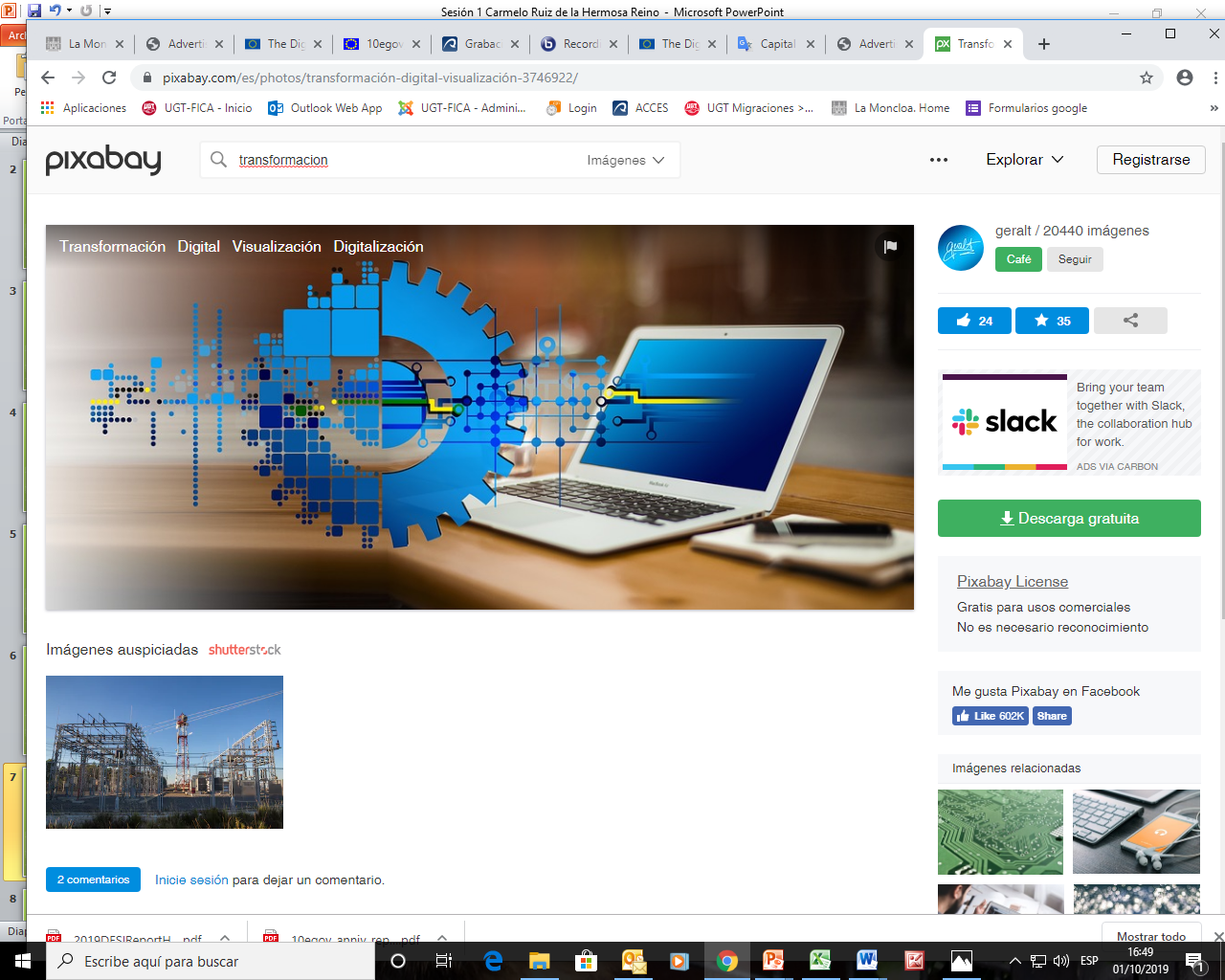 7
Beneficios de la digitalización en el empleo
*Necesidad de adaptar los cambios a la realidad.


*Es un elemento esencial de distribución de la riqueza.
EL PAPEL DE LA NEGOCIACIÓN COLECTIVA ES FUNDAMENTAL EN LA IMPLEMENTACIÓN Y SEGUIMIENTO DE LOS NUEVOS PROCESOS DE DIGITALIZACIÓN.
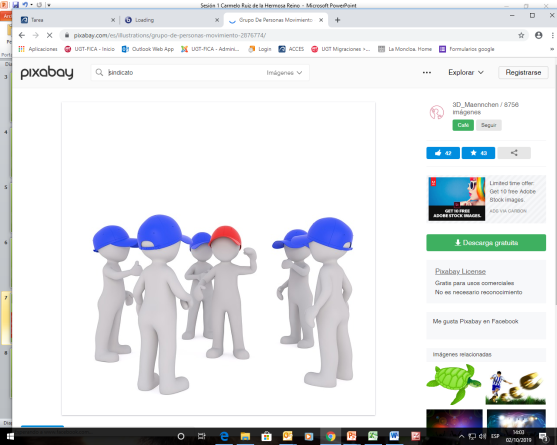 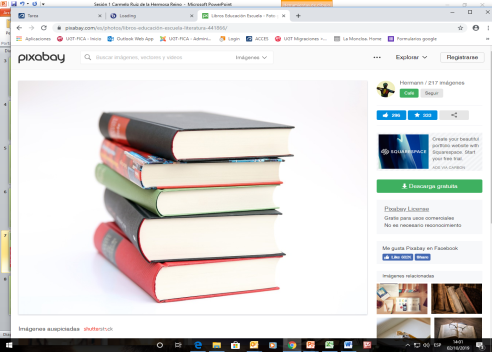 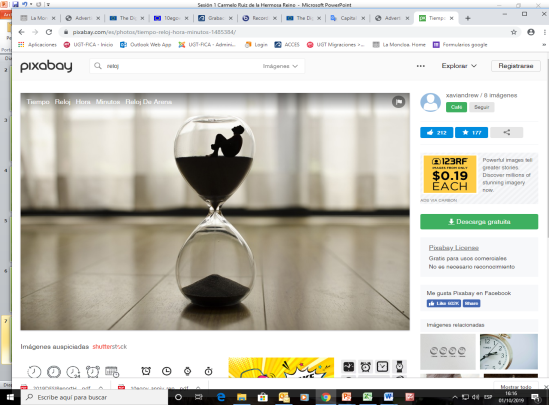 Reclamar una participación activa de los agentes sociales
Formación  continua durante la jornada laboral
Reducción de la jornada laboral
Transformación del modelo productivo.
Aumento exponencial de la productividad con menos horas de trabajo.
Mejores salarios y condiciones de trabajo
En la implementación de los nuevos sistemas digitalizados
Trasladar las nuevas cualificaciones a los convenios
32 horas/
semanales
8
MUCHAS GRACIAS